Figure 6. (A) Temporal change of population vectors along the 180° trial of the R-ODR task. The population ...
Cereb Cortex, Volume 14, Issue 12, December 2004, Pages 1328–1339, https://doi.org/10.1093/cercor/bhh093
The content of this slide may be subject to copyright: please see the slide notes for details.
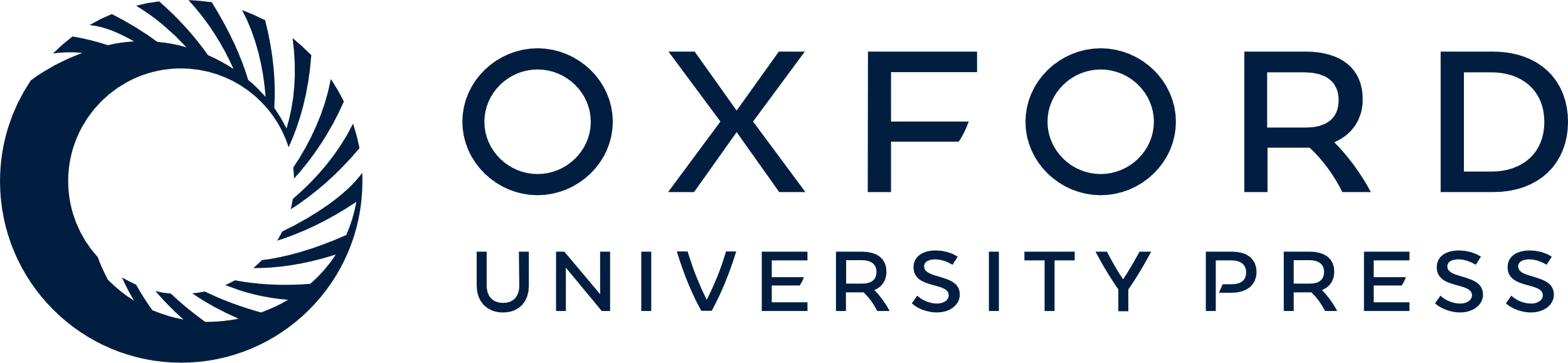 [Speaker Notes: Figure 6. (A) Temporal change of population vectors along the 180° trial of the R-ODR task. The population vectors were calculated using the activity of 121 neurons during the 250 ms time-window that was moved in 50 ms time-steps from the onset of the visual cue until the end of the response period. (B) Temporal changes of the difference between the directions of population vectors and the cue directions in the R-ODR task. Each data point represents the mean difference and its standard error between the direction of the population vector and the cue direction. The mean differences changed gradually from close to 0° to almost 90° during the delay period.


Unless provided in the caption above, the following copyright applies to the content of this slide:]